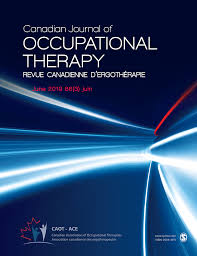 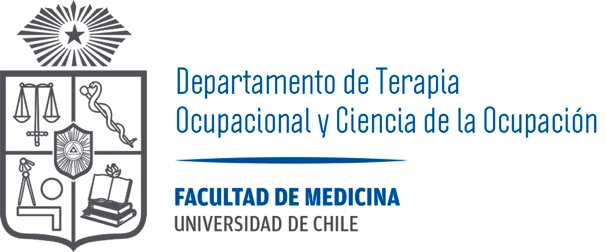 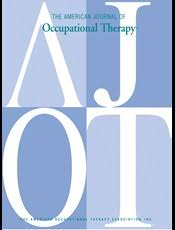 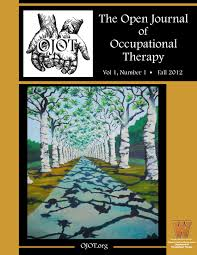 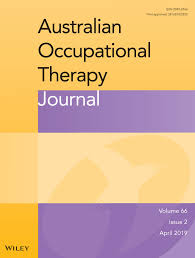 ¿Dónde publicar?
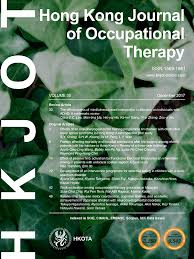 Dr. Rodolfo Morrison J.
Coordinación de Investigación
¿Qué veremos hoy?
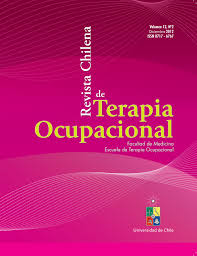 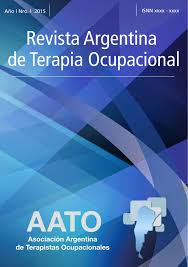 WOS
Emerging Source Citation Index
Revistas WOS en Español
Revistas de TO
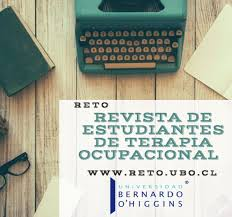 Introducción
Por Conicyt las bases de datos que otorgan mayor puntaje en a postulación a becas y proyectos son
WOS
Scopus
Scielo
Latindex
En ese orden de relevancia
¿Qué es Web of Science?
Web of Science (WoS) es una plataforma on-line que contiene bases de datos de información bibliográfica y recursos de análisis de la información que permiten evaluar y analizar el rendimiento de la investigación. Su finalidad no es proporcionar el texto completo de los documentos que alberga,  sino proporcionar herramientas de análisis que permitan valorar su calidad científica.
¿Qué es Web of Science?
Permite acceder a diferentes bases de datos a través de una única interfaz de consulta,  pudiéndose acceder a una sola base de datos o a varias de forma simultanea: Búsquedas integradas.
Su contenido es multidisciplinar y proporciona información de alto nivel académico y científico.
¿Y la confusión con ISI
Anteriormente era conocida como ISI Web of Knowledge; primero fue propiedad del Institut of Scientific Information (ISI), y posteriormente la adquirió Thomson Reuters
WoS Incorpora la colección de revistas científicas Scielo Citation Index y  el  índice Emerging Source Citation Index
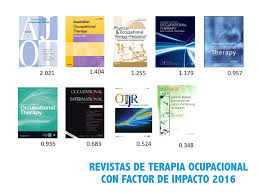 Revistas WOS TO
Emerging Sources Citation Index
El Emerging Sources Citation Index (en español, Índice de Citas de Recursos Emergentes) es un índice de citas producido desde 2015 por Thomson Reuters, y luego por Clarivate Analytics. Es accesible a través de la Web of Science.
El índice incluye "publicaciones de alta calidad, revisadas por pares, de importancia regional y en campos científicos emergentes".
Junto con Science Citation Index Expanded (SCIE), Social Sciences Citation Index (SSCI) y Arts and Humanities Citation Index (AHCI), la  base de datos es considerada como una de las más importantes en la web.
Emerging Source Citation Index (ESCI) consiste en una base de datos dónde están todas las revistas que en la práctica están siendo evaluadas para entrar a formar parte de las bases de datos de Web of Science Core Collections (Science Citation Index, Social Science Citation Index y Arts & Humanities Citation Index)
Revistas ESCI
Journal of Occupational Science. 
Ahora publica en Español.
Cadernos Brasileiros de Terapia Ocupacional. 
Publica en Español.
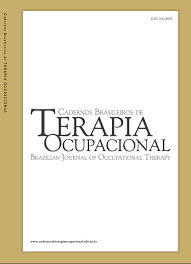 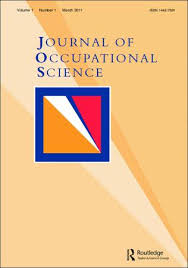 Revistas TO Scopus
Indian Journal of Physiotherapy and Occupational Therapy
Occupational Therapy in Health Care
Occupational therapy and rehabilitation
Physical and Occupational Therapy in Geriatrics
Journal of Occupational Therapy, Schools, and Early Intervention
Revistas TO Scielo
Cadernos Brasileiros de Terapia Ocupacional
South African Journal of Occupational Therapy
TOG. Terapia Ocupacional Galicia
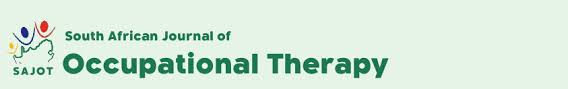 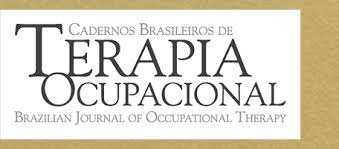 Revistas TO Latindex
Revista de estudiantes de terapia ocupacional
Revista de Terapia Ocupacional da Universidade de São Paulo
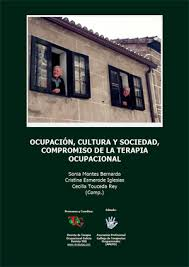 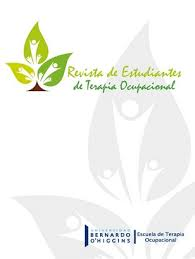 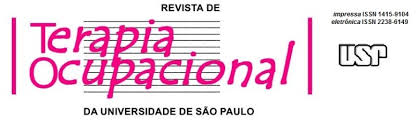 Otras revistas disciplinares
Revista Argentina de Terapia Ocupacional http://www.revista.terapia-ocupacional.org.ar 
Revista Chilena de Terapia Ocupacional http://www.revistaterapiaocupacional.uchile.cl 
Revista del Colegio de Profesionales de Terapia Ocupacional de Puerto Rico http://www.cptopr.org/revistacptopr.html 
Revista Colombiana de Terapia Ocupacional https://www.revistaocupacionhumana.org 
Revista Interinstitucional Brasileira de Terapia Ocupacional https://revistas.ufrj.br 
Revista de Terapia Ocupacional de Castilla y León http://www.terapeutas-ocupacionales.es/coptocyl/retocyl1/retocyl-num-9
Recursos
Acceder desde biblioteca U de Chile:
http://www.uchile.cl/bibliotecas
Journal citation report: http://jcr.clarivate.com/JCRLandingPageAction.action#
Recursos
Revistas UC en WOS: https://guiastematicas.bibliotecas.uc.cl/editoresUC/editoresuc/revistasindizadas_webofscience
Total de revistas 2017: http://mjl.clarivate.com/publist_sciex.pdf
Ranking de revistas SIMAGO: https://www.scimagojr.com/
Criterios Conicyt, ejemplo: https://www.conicyt.cl/fondecyt/grupos-de-estudios/sociologia-y-ciencias-de-la-informacion/criterios-de-evaluacion-curricular-concurso-regular-2020-sociologia-y-ciencias-de-la-informacion/